Porque...
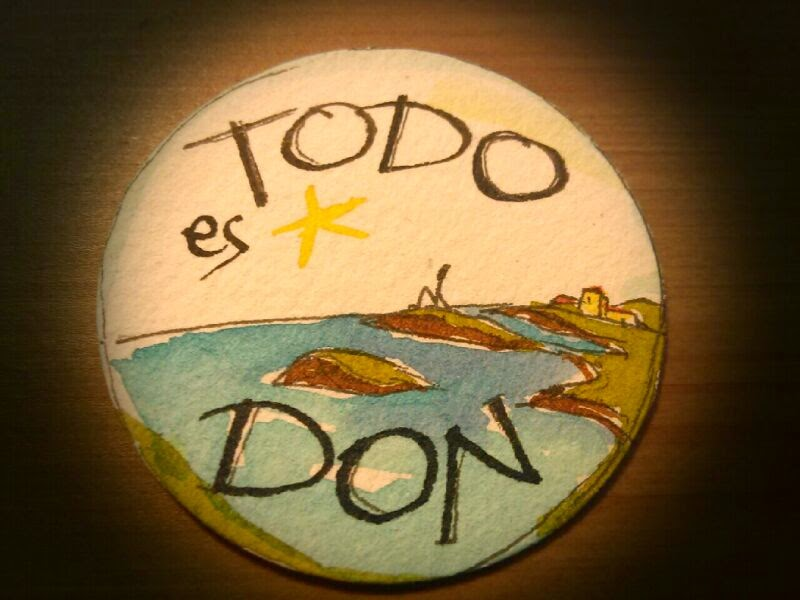 ¡Manos a la obra!
Cómo implementar la corresponsabilidad en la parroquia y CARCO como recurso…
2ndo Encuentro Arquidiocesano de Corresponsabilidad
12 de octubre de 2019 / Parroquia San JoséPR-2, Villa Caparra, Guaynabo, PR 00966
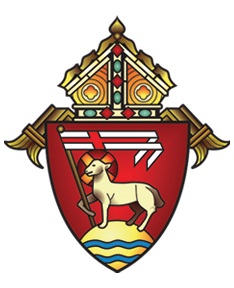 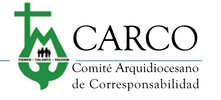 Hiram Díaz
Arquidiócesis 
de San Juan
Cómo aplicar la corresponsabilidad…
Podemos partir en nuestra reflexión de que la corresponsabilidad NO ES:
Una palabra de moda.
Un programa para recaudar fondos.
Un plan para construir un templo nuevo o un salón parroquial nuevo.
Un grupo mas.
“LA CORRESPONSABILIDAD ES UNA FORMA DE VIDA”
Cómo aplicar la corresponsabilidad…
Basada en las sagradas escrituras:
“Que Cada cual ponga al Servicio de los demás la gracia que ha recibido, como Buenos administradores de las diversas gracias de Dios”. (1 Pedro 4, 10)
Cómo aplicar la corresponsabilidad…
Un Cristiano Corresponsable:
Una persona que recibe los dones de Dios con agradecimiento.
Los aprecia y los cuida de manera responsable.
Los comparte en justicia y amor con los demás.
Los devuelve al Señor con abundantes frutos.

De acuerdo a la Carta Pastoral de los Obispos de 1992.
La Corresponsabilidad: Respuesta de los Discípulos
Cómo aplicar la corresponsabilidad…
La Corresponsabilidad Cristiana como estilo de vida:
DÓNDE y CÓMO Aplicarla…
En el ámbito Personal/Familia
En el ámbito Eclesial/Parroquia
Fuera del ámbito eclesial
Cómo aplicar la corresponsabilidad…
Se requieren inicialmente dos tareas:
Primera tarea: acoger los dones
Ellos manifiestan el amor providente de Dios por cada uno de nosotros.
Humildad para reconocer los dones.
Gratitud: respuesta a la gratuidad de Dios.
Segunda tarea: compartir los dones
El don se nos da por amor y para amar.
Amar junto con Dios como Él ama, sirviendo al hermano y buscando su bien.
Generosidad: medida de la gratitud.
Oficina de Corresponsabilidad: Vicaría de Desarrollo
Cómo aplicar la corresponsabilidad…
En el ámbito eclesial/PARROQUIA:
“No basta la entrega generosa del sacerdote y de las comunidades de religiosos. Se requiere que todos los laicos se sientan corresponsables en la formación de los discípulos y en la misión. Esto supone que los párrocos sean promotores y animadores de la diversidad misionera y que dediquen tiempo generosamente al sacramento de la reconciliación. Una parroquia renovada multiplica las personas que prestan servicios y acrecienta los ministerios.”

(Documento de Aparecida 202)
Plan de Acción para introducir la Corresponsabilidad en su Parroquia…
FASE I
Es la etapa de preparación para el proceso de invitación, el cual inicia antes de y puede durar hasta 1 año.
FASE II
Del proceso de invitación inicia con el envío de la carta del Párroco a los fieles y continua durante los fines de semana de corresponsabilidad hasta el fin de semana de compromiso. (Es mas efectivo cuando las cartas de Párroco y toda comunicación es personalizada.)
FASE III
Es el proceso de seguimiento. Esta fase inicia con la clasificación de las Formas de Compromiso devueltas por los fieles el Fin de Semana de Compromiso, el envío de las cartas de agradecimiento y el seguimiento con quienes no respondieron.
Plan de Acción para introducir la Corresponsabilidad en su Parroquia…
La importancia del Liderazgo Parroquial:
Existen tres grupos de lideres en la parroquia que deben creer firmemente en la invitación a la Corresponsabilidad Cristiana para que esta invitación tenga éxito, estos son:
Primero: El párroco
Segundo: El Comité de Corresponsabilidad
Tercero: El Consejo Pastoral Parroquial
Implementando la Corresponsabilidad en la Parroquia…
Incorporar la corresponsabilidad en la predicación, liturgia, retiros de manera permanente y durante todo el año, no sólo en momentos concretos.
Organizar y canalizar los talentos y disposición de servicio en los diferentes ministerios u organismos que componen la parroquia:
Consejo Pastoral Parroquial
Consejo de Asuntos Económicos Parroquial
Ministerio de acogida y hospitalidad
Ministerios existentes
Nuevos ministerios
Implementando la Corresponsabilidad en la Parroquia…
Introducir la corresponsabilidad como estilo de vida conlleva un proceso de conversión personal y comunitario.
No es solo recibir información, sino aceptar su veracidad confiando en Dios.
Es hacer lo que nos toca para dejarle a Él hacer en nosotros y a través de nuestro.
Es hacer lo que nos toca apoyados en Dios y su gracia, no en nosotros.
Todo el proceso de implementación de la Corresponsabilidad Cristiana en su Parroquia debe darse SIEMPRE acompañado de ORACION.
Recursos…
Comité Arquidiocesano de Corresponsabilidad Parroquial “CARCO”:
Email: corresponsabilidad.arqsj@com 
Página Web: www.CARCOpr.com
Twitter: @CARCOpr
YouTube: Comite Arquidiocesano de Corresponsabilidad
SoundCloud: CARCOpr
Facebook: CARCOpr
Programa Radial 5 Panes y 2 Peces por Radio Paz 810 todos los Sábados a las 12:00PM
Videos “Talleres de Corresponsabilidad”
Carta Pastoral sobre la corresponsabilidad, de los Obispos de Estados Unidos de 1992. La Corresponsabilidad: Respuesta de los Discípulos.
Manual de Recurso parroquial para la Corresponsabilidad,
Sitio Web de International Catholic Stewardship council: www.catholicstewarsdship.org
Sitio web de Our Sunday Visitor: www.osv.com
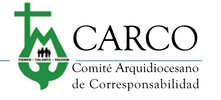